Story Time.
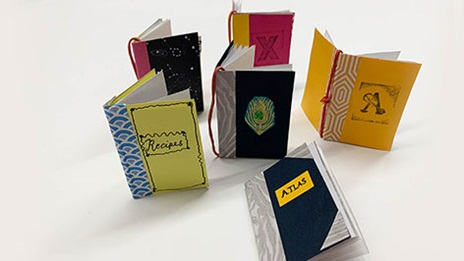 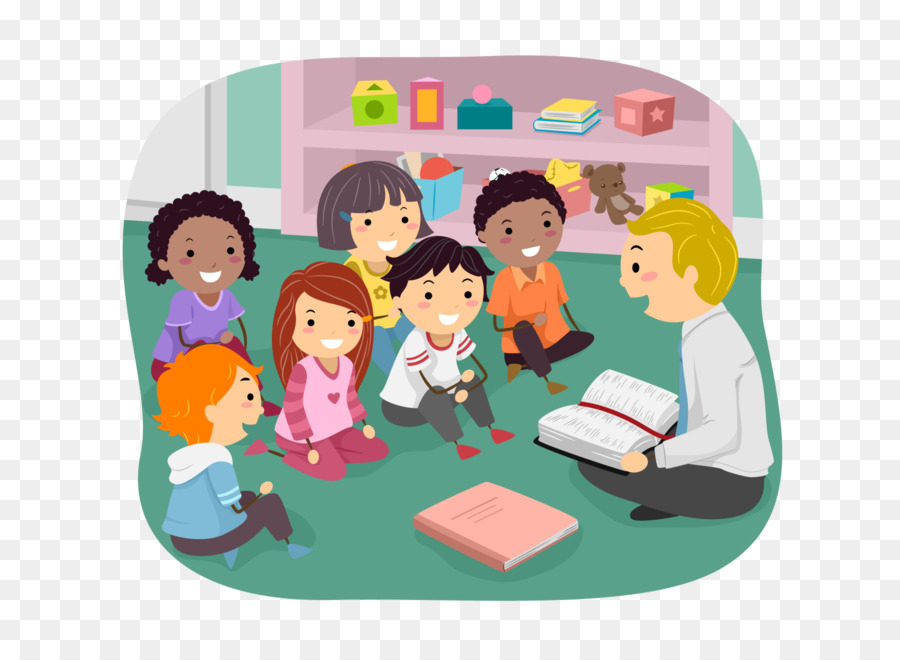 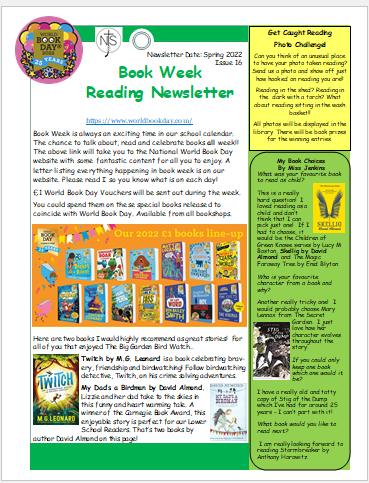 Make and write a miniature book!
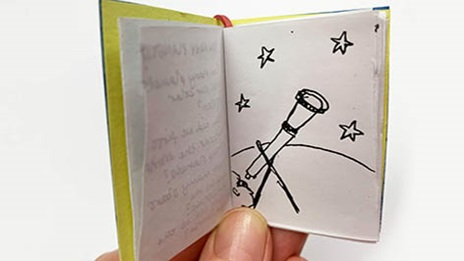 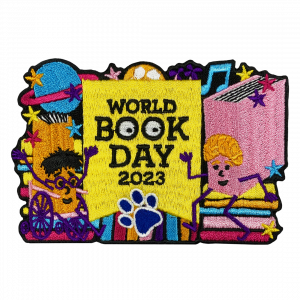 Puzzles
Competitions
Can you find Wally? He has been hidden 
By Mrs Breen somewhere in school!
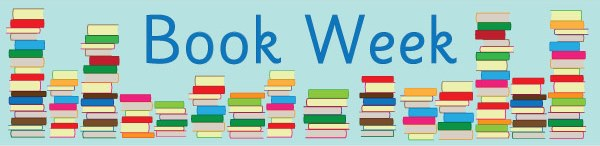 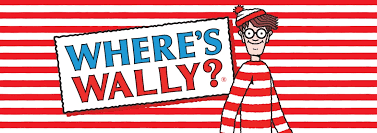 Monday 27th February – Friday 3rd March
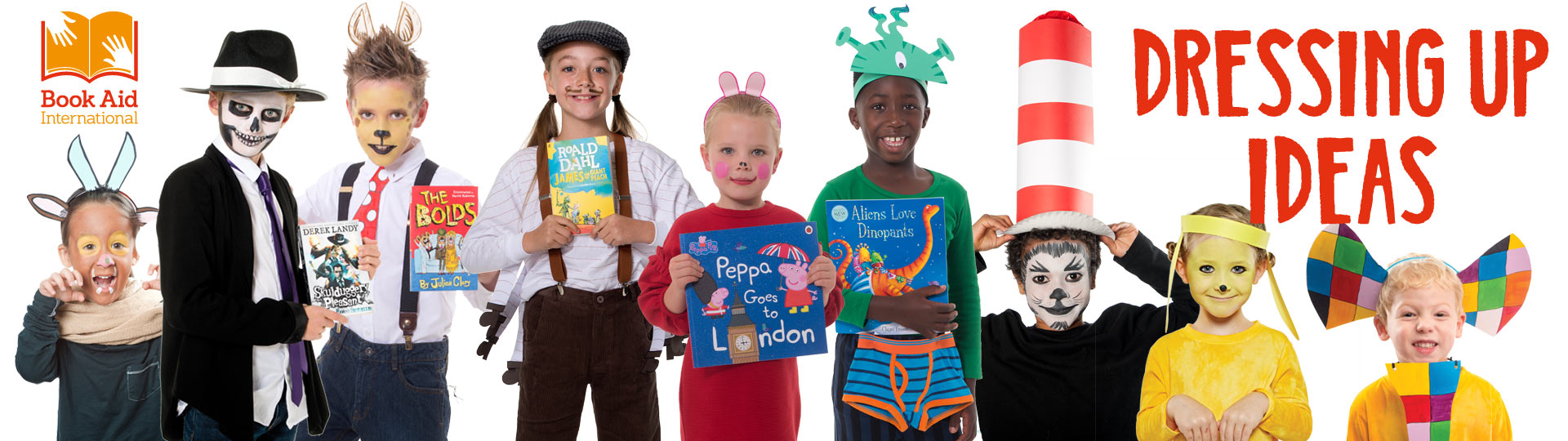 Family Book Quiz
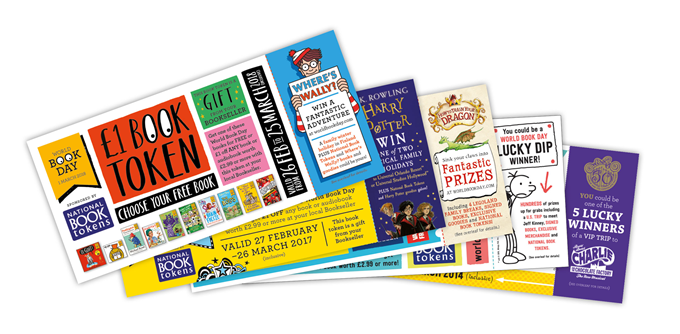